Gaussian Integers and their Relationship to Ordinary Integers
Iris Yang and Victoria Zhang
Brookline High School and Phillips Academy
Mentor Matthew Weiss
May 19-20th, 2018
MIT Primes Conference
[Speaker Notes: Public speaking: don’t tail off at the end (maintain volume!)]
Outline
GOAL: prove unique factorization for Gaussian integers (and make comparisons to ordinary integers)
Introduction
Gaussian Prime Theorem
Euclidean Algorithm; Greatest Common Divisors
Gaussian Prime Divisibility Property
Unique Prime Factorization
[Speaker Notes: I]
Introduction
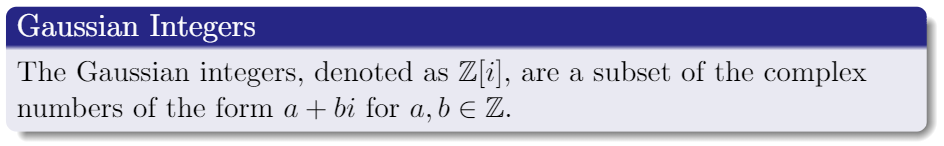 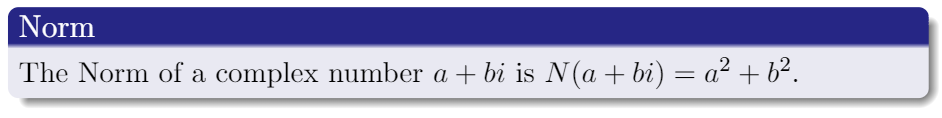 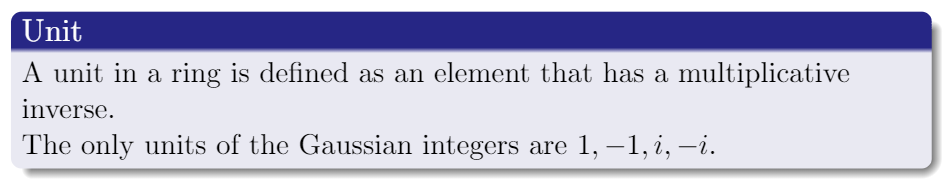 [Speaker Notes: Iris: GI, Norm
Victoria: units]
Gaussian Primes
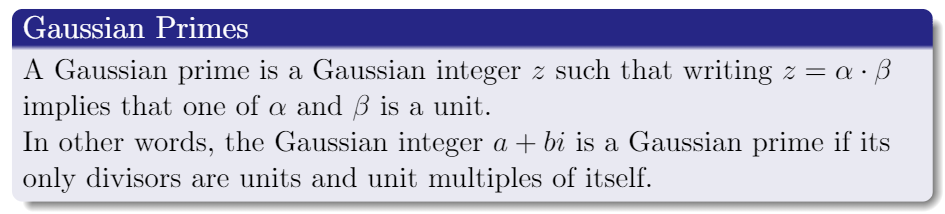 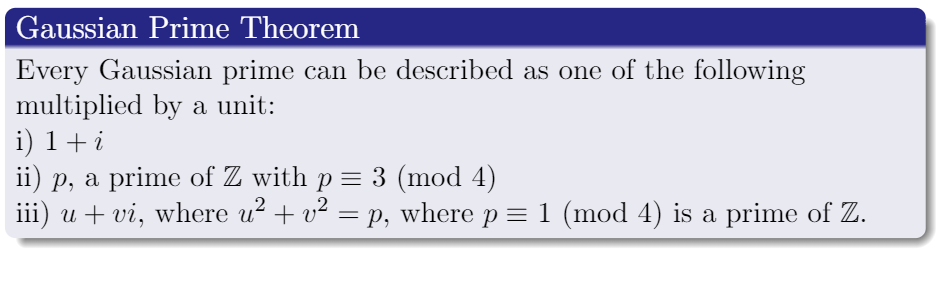 [Speaker Notes: I
GP matches definition for integers
Don’t read GPT]
Gaussian Prime Theorem: Proof
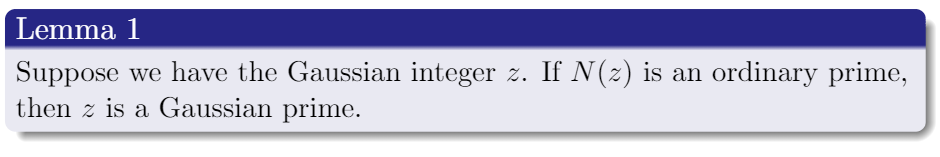 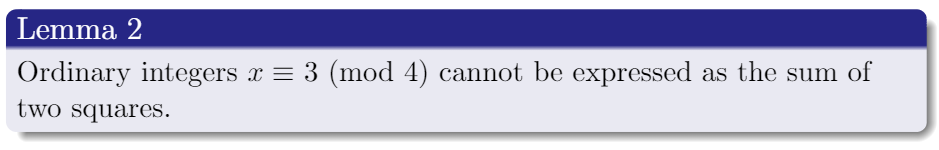 [Speaker Notes: V
We will first prove that all numbers of these forms are Gaussian primes. Afterwards, we will prove that all Gaussian primes can be expressed as one of (i), (ii), or (iii) multiplied by a unit
To prove this, we will need two lemmas]
Gaussian Prime Theorem: Proof of (i) and (iii)
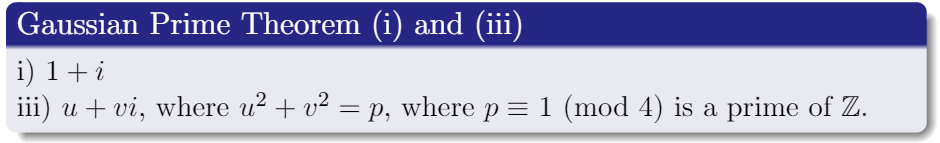 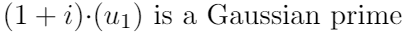 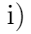 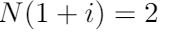 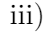 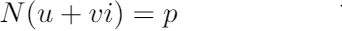 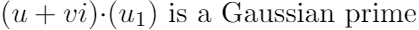 [Speaker Notes: V
Proof of (i) follows from Lemma 1. u_1 is a unit.
Proof of (iii) also follows from Lemma 1]
Gaussian Prime Theorem: Proof of (ii)
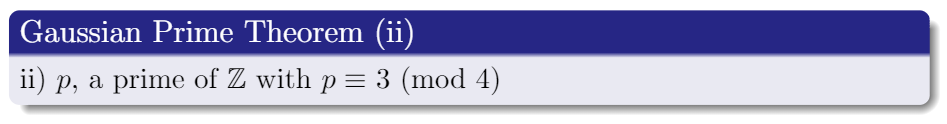 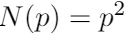 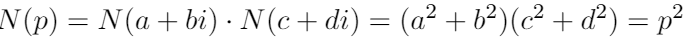 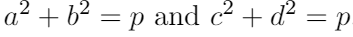 contradiction
[Speaker Notes: I
After writing N(p) = p^2, assume, for contradiction, that p is not a Gaussian prime, which means that p can be factored into two Gaussian integers a+bi and c+di, neither of which is a unit.
Since p is congruent to 3 mod 4, can’t be expressed as the sum of two squares (b/c lemma 2)]
Gaussian Prime Theorem: Proof
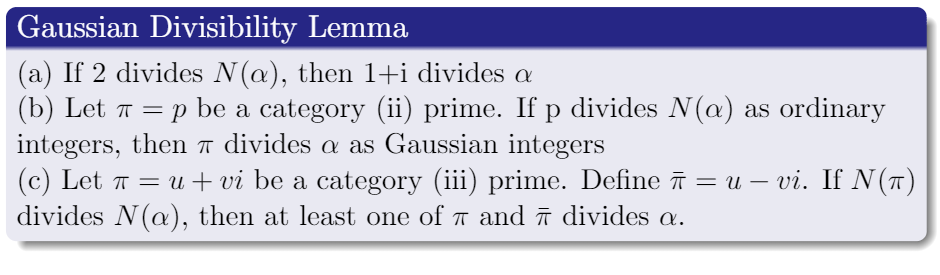 [Speaker Notes: V
We must now show that every Gaussian prime fits one of the three categories.
For this we will use the GDL (don’t read!)]
Gaussian Prime Theorem: Gaussian Divisibility Lemma (a)
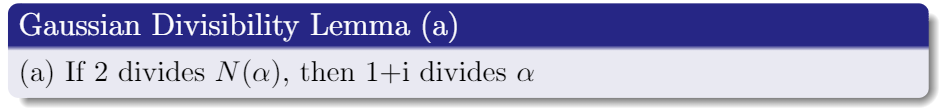 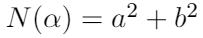 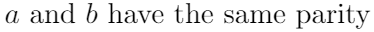 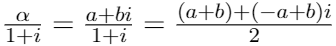 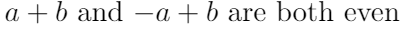 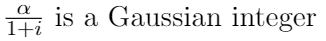 [Speaker Notes: I
faster!]
Quadratic Reciprocity
Quadratic Reciprocity: Definitions
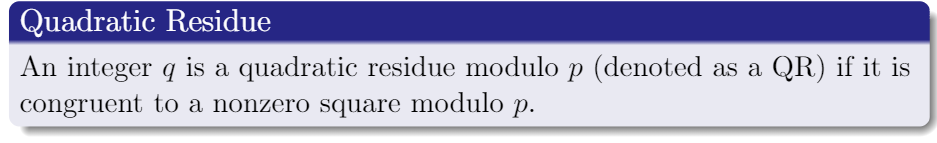 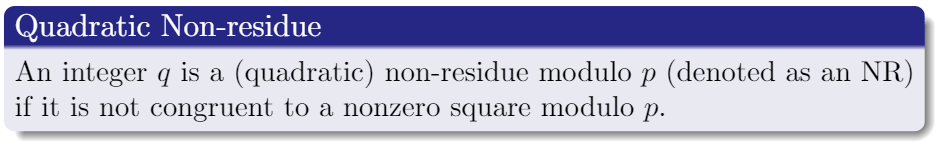 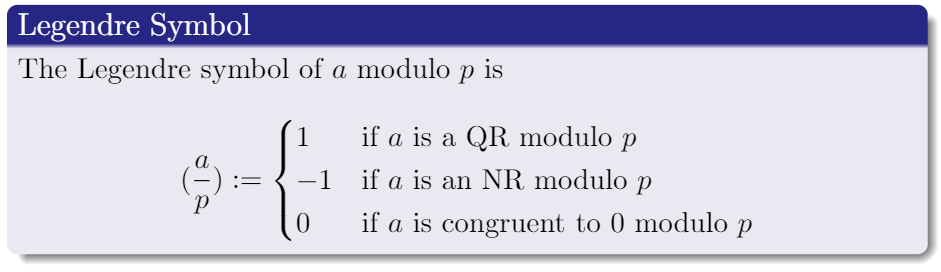 [Speaker Notes: Iris]
Quadratic Reciprocity: Theorems
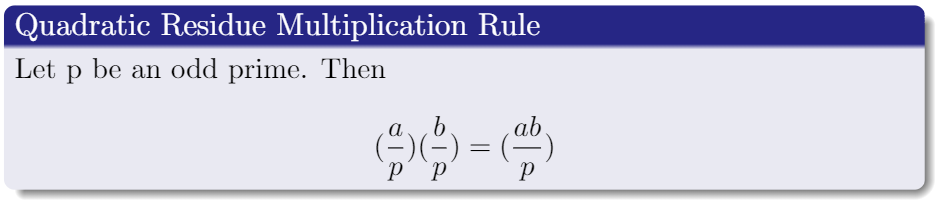 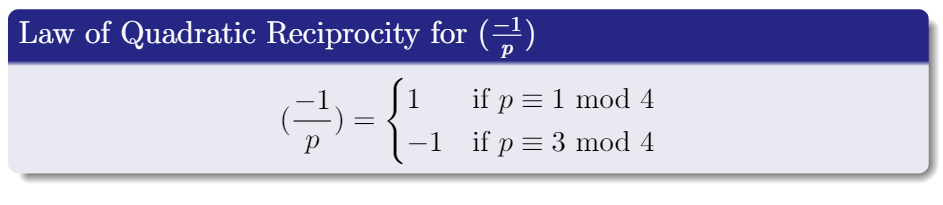 [Speaker Notes: Victoria]
Gaussian Prime Theorem
Gaussian Divisibility Lemma: Part (b)
Gaussian Prime Theorem: Gaussian Divisibility Lemma (b)
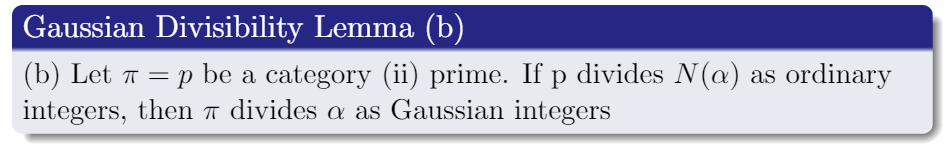 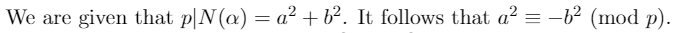 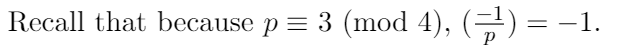 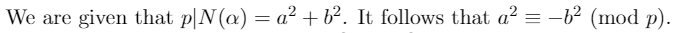 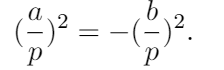 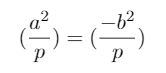 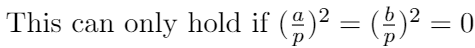 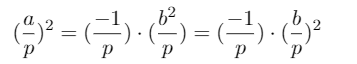 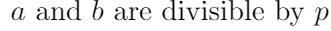 [Speaker Notes: I]
Gaussian Prime Theorem: Gaussian Divisibility Lemma (c)
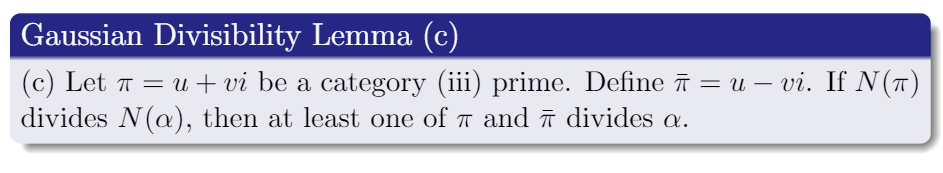 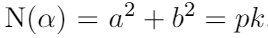 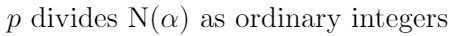 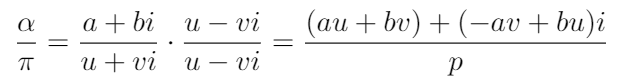 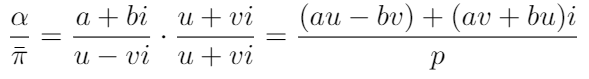 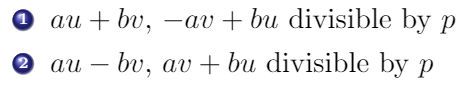 Show
[Speaker Notes: V…]
Gaussian Prime Theorem: Gaussian Divisibility Lemma (c)
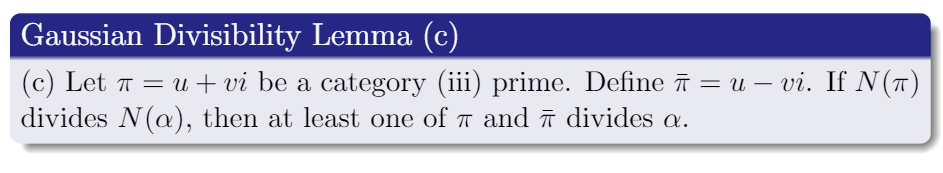 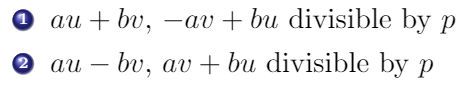 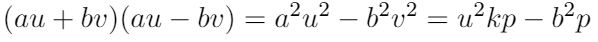 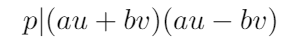 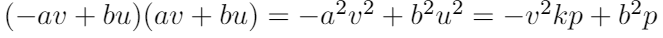 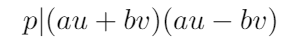 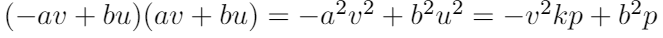 [Speaker Notes: -After stating p|(au+bv)(au-bv), say that b/c p is prime, then p divides one of (au+bv) and (au-bv)
-For the last expression, say that we’ll do similar algebra and find that p|(-av+bu)(av+bu), and then b/c p is prime, p divides one of (-av+bu) and (av+bu)]
Gaussian Prime Theorem: Gaussian Divisibility Lemma (c)
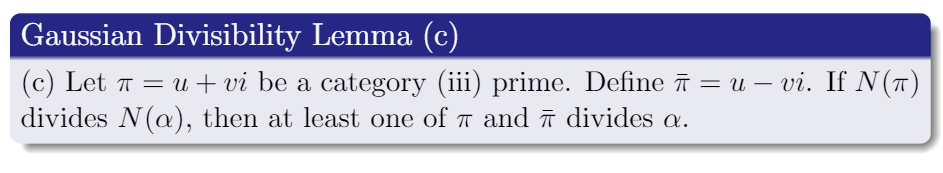 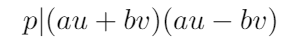 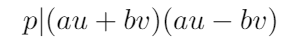 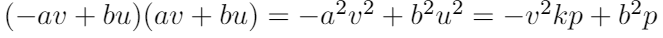 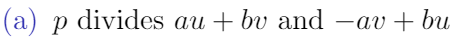 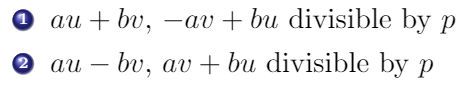 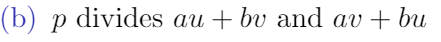 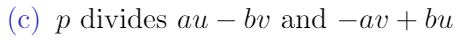 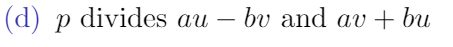 Gaussian Prime Theorem: Gaussian Divisibility Lemma (c)
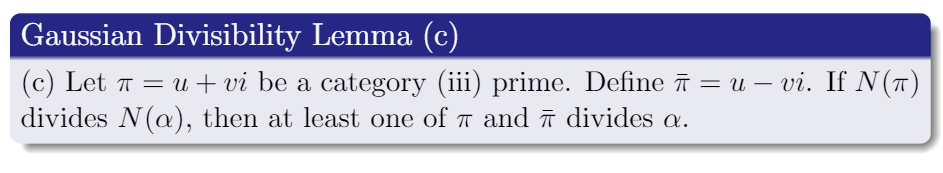 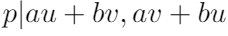 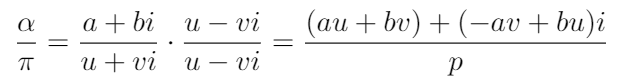 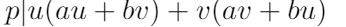 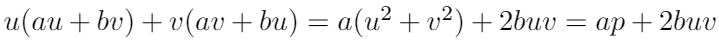 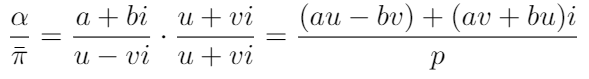 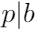 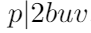 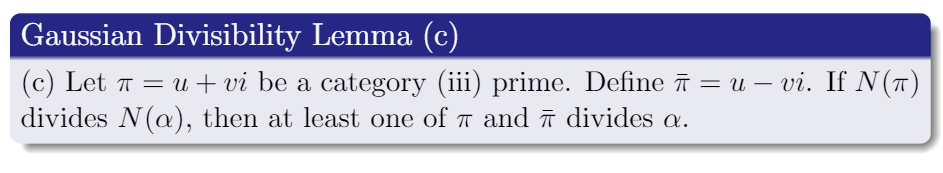 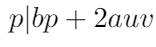 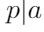 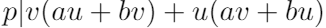 [Speaker Notes: At the start of the slide, say something along the lines of “Clearly, if (a) is met, (1) is met, and if (d) is met, (2) is met. Therefore, we want to show that if (b) or (c) is true, then (1) or (2) is met.”
Let’s examine case (b)
After coming to p|2buv, say that because u^2+v^2 = p, then u, v < p, so p does not divide 2, u, or v. Then make sure to state that this means p|b
With similar reasoning, we can…
Found out p divides both a and b, so p divides both (au+bv)+(-av+bu)i and (au-bv)+(av+bu)i.
Proved that (a), (b), (c), and (d) satisfies either (1) or (2), which means case (c) has been proven]
Gaussian Prime Theorem
, a Gaussian Prime
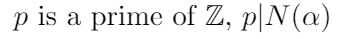 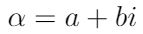 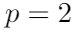 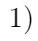 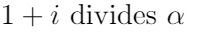 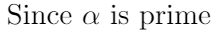 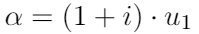 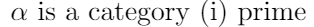 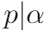 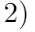 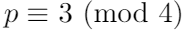 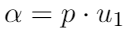 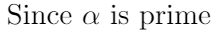 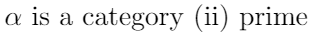 [Speaker Notes: I
We’ll now prove that all Gaussian primes can be expressed as one of (i), (ii), and (iii) multiplied by a unit.
We’ll do casework on what p can be (2, 3 mod 4, or 1 mod 4)]
Gaussian Prime Theorem
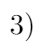 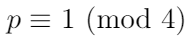 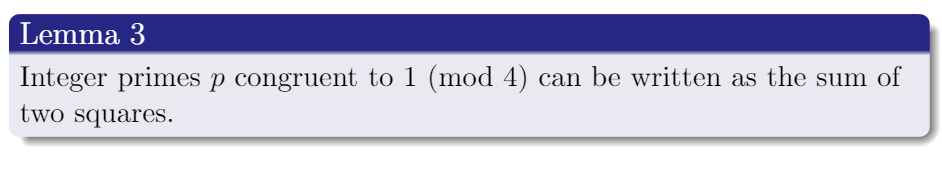 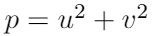 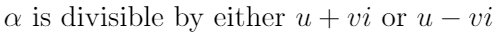 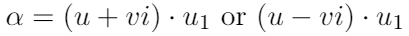 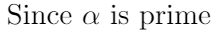 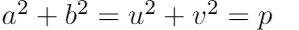 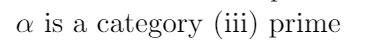 [Speaker Notes: V
We’ll now prove that all Gaussian primes can be expressed as one of (i), (ii), and (iii) multiplied by a unit.
We’ll do casework on what p can be]
Euclidean Algorithm for Gaussian Integers
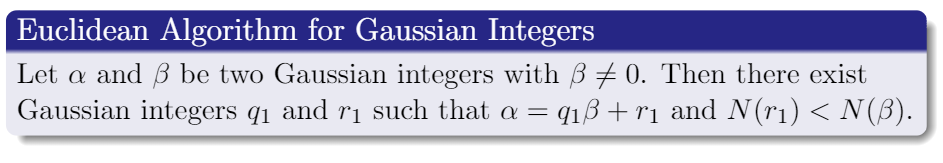 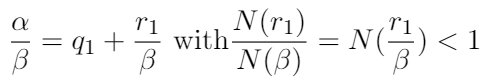 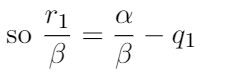 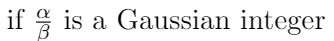 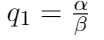 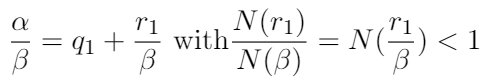 show
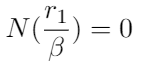 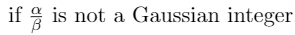 [Speaker Notes: I
In integers, to prove unique factorization, need steps that follow Euclidean Algorithm; same for Gaussian integers (not the whole algorithm, just one step)]
Euclidean Algorithm for Gaussian Integers
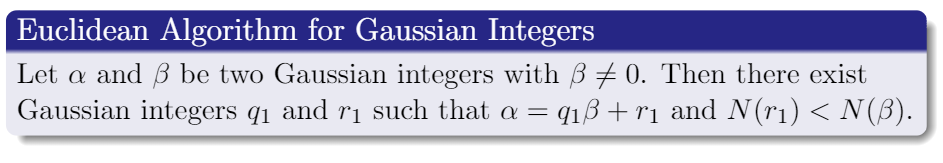 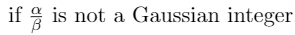 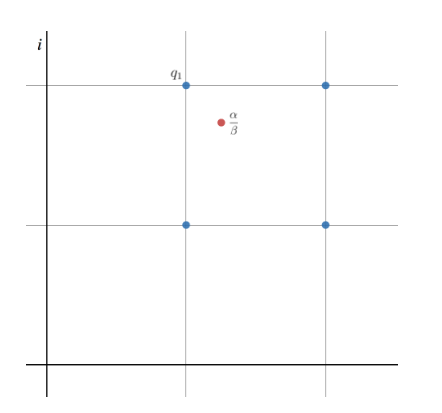 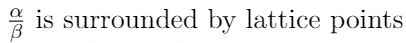 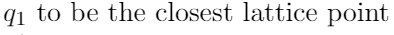 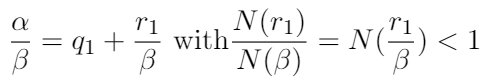 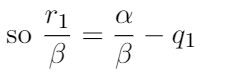 [Speaker Notes: I]
Greatest Common Divisor
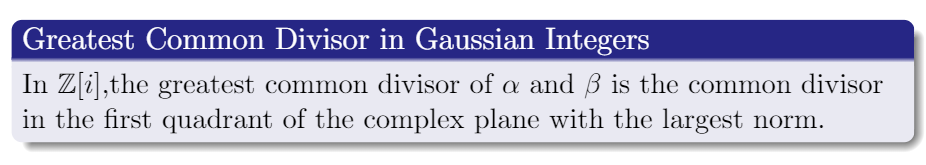 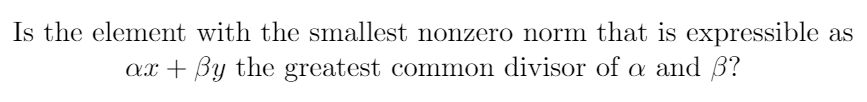 [Speaker Notes: V
Before showing GCD definition, make sure to mention In $\mathbb{Z}$, the gcd($a, b$) is the smallest positive value of linear combinations of $a$ and $b$, i.e. the smallest positive value of $ax+by$ for integers $x, y \in \mathbb{Z}$ is gcd($a, b$)]
Greatest Common Divisor
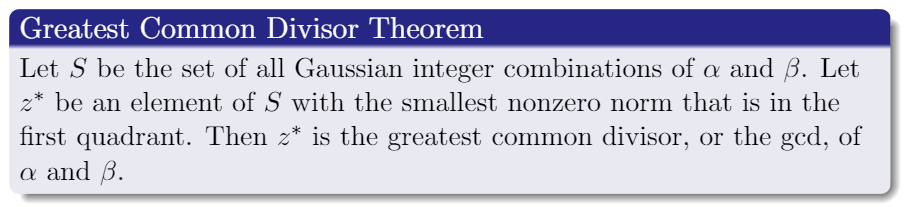 [Speaker Notes: V - don’t read]
Greatest Common Divisor Theorem: Proof
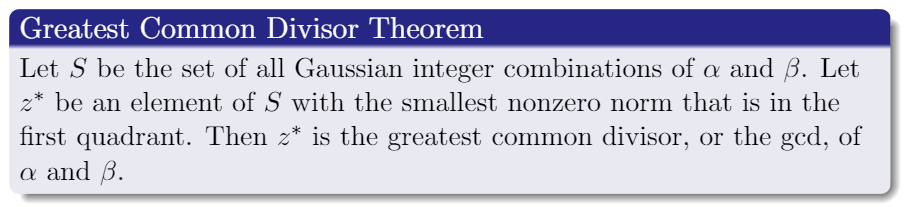 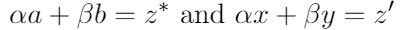 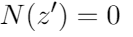 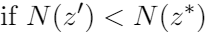 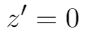 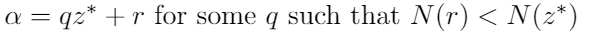 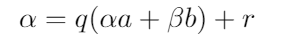 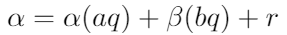 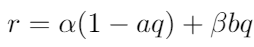 [Speaker Notes: V
State that z* has the smallest nonzero norm]
Greatest Common Divisor Theorem: Proof
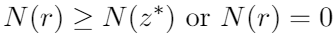 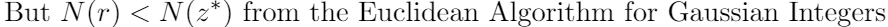 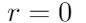 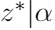 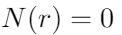 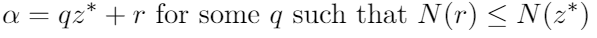 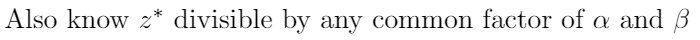 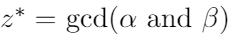 [Speaker Notes: V
State that because $r$ can be written as a Gaussian integer linear combination of $\alpha$ and $\beta$ …
Symmetric reasoning to show that z* divides \beta
Talk very clearly]
Gaussian Prime Divisibility Property
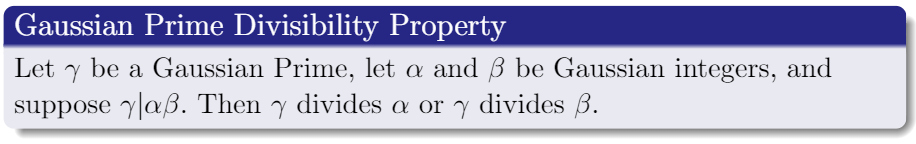 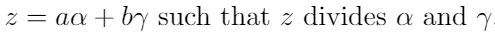 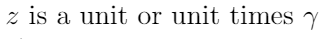 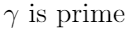 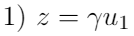 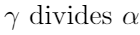 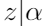 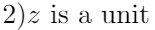 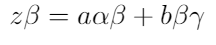 [Speaker Notes: I
State that because $r$ can be written as a Gaussian integer linear combination of $\alpha$ and $\beta$ …
Symmetric reasoning to show that z* divides \beta]
Unique Factorization
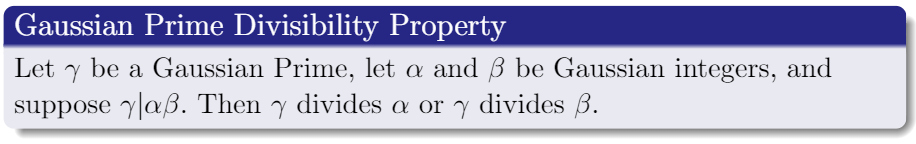 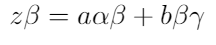 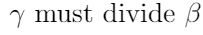 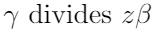 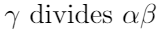 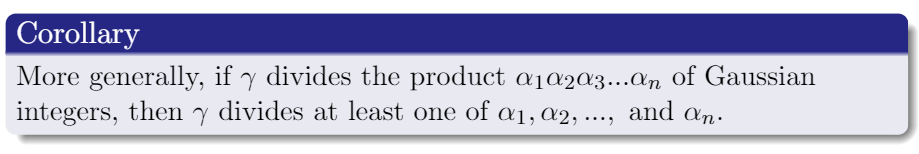 [Speaker Notes: I]
Unique Factorization
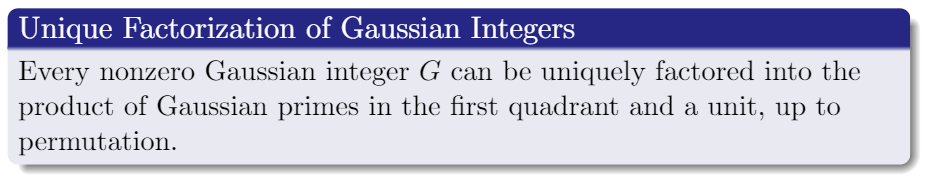 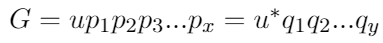 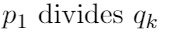 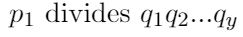 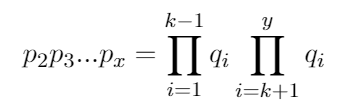 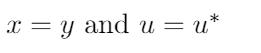 [Speaker Notes: V
Make the remark about why being only in first quadrant + why only needing one unit]
Acknowledgements
We would like to extend our great thanks to the following 
people:
Matthew Weiss, our mentor
The MIT PRIMES-Circle Program and Isabel Vogt
Our teachers
Our parents
[Speaker Notes: I,V]
Questions?
Thank You!